NOGOMETNA UTAKMICA
JEEEEEEEJJJJ!!!
Dame i gospodo.
Igrači Real Madrida i Barcelone izlaze na teren!!!!!!
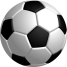 Igrači Real Madrida prvi imaju loptu.
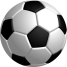 *Peeeeeep*
I POČELO JE!!!!!!
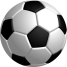 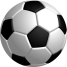 GOOOOOOOOOOOOOOOOOOOOOOOOLLLLLLLL!!!!!!!!
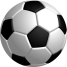 Nevjerovatan gol Cristiana Ronalda!!!!!!
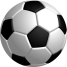 Barcelona mora dati sve od sebe...
Kakva nevjerov-atna akcija Barcelone
U DRUGOM POLUVREMENU…
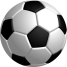 Dame i gospodo u 83. minuti Messi pogađa za 1:1
I napokon u sudačkoj nadoknadi...
GOOOOOOOOOOOOOOOOOOOOOOOOOOOOOOOOOOOOOOOOOOOOOOLLLLLLLLLLLLLLLLLLL!!!!!!!!!!!!!!!!!!
Ostani-te u zidu!!!
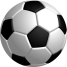 Real Madrid je pobjedio zgoditkom C. Ronalda u 94. minuti!!!
*PEEEEEP* *PEEEEP* *PEEEEEEEEEEEEEEEEEP*
Vedran Lunić 7.B